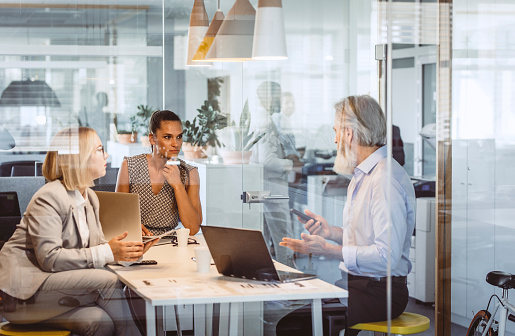 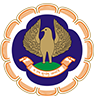 Peer Review Board
The Institute of Chartered Accountants of India
1
Peer Review Board, ICAI
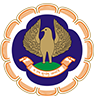 Inception of Peer Review
Peer Review Board, ICAI
2
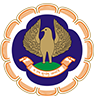 Peer Review - Food for thought
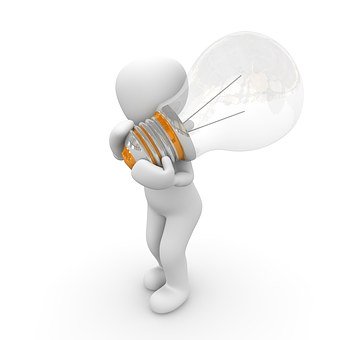 Idea behind Peer Review
“not a fault finding but a nurturing exercise”
The reviews begin with the assumption that
 professionals work professionally and 
end with an enhancement of those attributes of professionalism
that serve to keep the Indian profession of Chartered Accountancy at the forefront 
of the accounting and auditing profession in the world
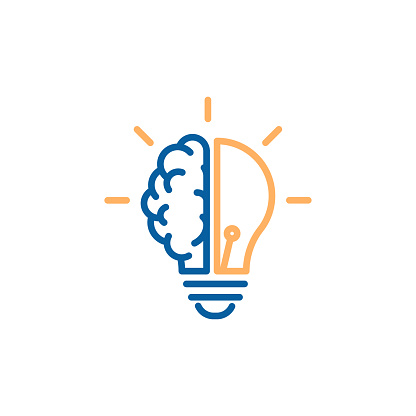 Peer Review Board, ICAI
3
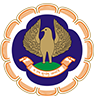 Peer Review Recognition by Regulators
In India, the Peer Review auditors have been recognised by the Regulators
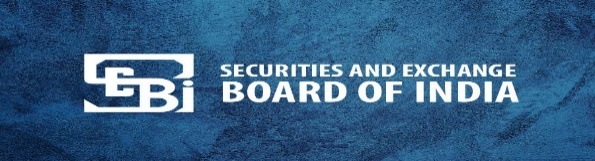 Securities & Exchange Board of India (SEBI)
With effect from April 1, 2010, SEBI mandated that the Limited Review/Statutory Audit reports submitted to the concerned stock exchanges by the Listed Entities shall be given only by those auditors who have subjected themselves to peer review process and holds a valid certificate issued by the ‘Peer Review Board’ of the ICAI.
Peer Review Board, ICAI
4
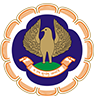 Peer Review Recognition by Regulators
In India, the Peer Review auditors have been recognised by the Regulators
Comptroller & Auditor General of India (C&AG)
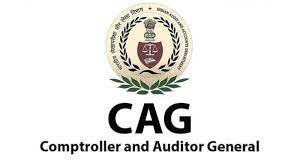 The Comptroller & Auditor General of India (C & AG) has revised the Policy of Empanelment of CA Firms/LLPs and appointment of auditors of Companies under Section 139(5) and 139(7) of the Companies Act 2013 and of Statutory Corporations/Autonomous Bodies as per the provisions of their respective acts. A maximum of 25 points have been allotted to firms which hold a Peer Review Certificate on the date of making an application for empanelment.
Peer Review Board, ICAI
5
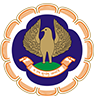 Peer Review Process – at a Glance
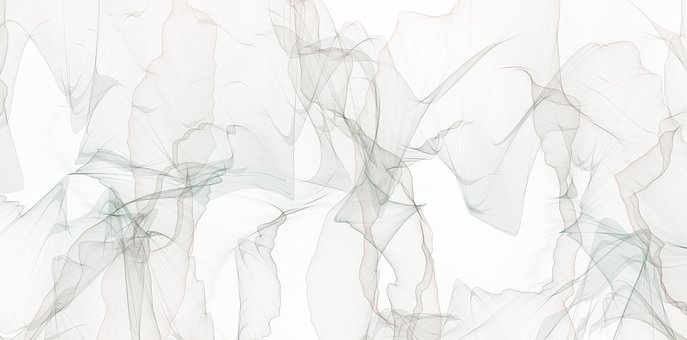 Peer Review Board, ICAI
6
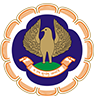 Peer Review Process - Meaning
Peer Review, simply, means evaluation of professional work, performed by one, by others working in the same field
Peer Review Board, ICAI
7
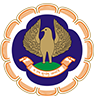 Eligibility to become a Peer Reviewer
A member in practice
having experience of at least 7 years of assurance practice
Or
b)   having experience of at least 10 years in the employment 
+
 at least 3 years audit experience
+
he is in whole time practice at the time of enrollment
and
c) has undergone training for Peer Reviewers and cleared the online test conducted by the Board for empanelment as Peer Reviewer.
Peer Review Board, ICAI
8
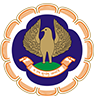 Eligibility to become a Peer Reviewer
A member shall not be eligible if
any disciplinary action / proceeding is pending with him.
he has been found guilty of professional or other misconduct
he has been convicted by a competent court whether within or outside India, of an offence involving moral turpitude and punishable with imprisonment
A Peer Reviewer shall not accept any professional assignment from the Practice Unit for a period of two years from the date of appointment. Further, he should not have accepted any professional assignment from the Practice Unit for a period of two years prior to the date of appointment as a Peer reviewer of that Practice Unit or its partners in case of a firm.
Peer Review Board, ICAI
9
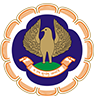 Criteria of Peer Review
Peer Review Board, ICAI
10
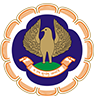 Peer Review Mandate-Roll Out Implementation
PHASE I
Date from which Peer Review is Mandatory- 01.04.2022
Practice Units which propose to undertake Statutory Audit of enterprises whose equity or debt securities are listed in India or abroad as defined under SEBI (Listing Obligations and Disclosure Requirements) Regulations, 2015: For these Practice Units, there is a pre-requisite of having Peer Review Certificate.
Category of firms covered for Mandatory Peer Review
Peer Review Board, ICAI
11
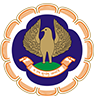 Peer Review Mandate-Roll Out Implementation
PHASE II
Date from which Peer Review is Mandatory- 01.07.2024
Practice Units which propose to undertake Statutory Audit of unlisted public companies having paid-up capital of not less than rupees five hundred crores or having annual turnover of not less than rupees one thousand crores or having, in aggregate, outstanding loans, debentures and deposits of not less than rupees five hundred crores as on the 31st March of immediately preceding financial year: For these Practice Units, there is a pre-requisite of having Peer Review Certificate. 
OR 
Practice Units rendering attestation services and having 5 or more partners: For these Practice Units, there is a pre-requisite of having Peer Review Certificate before accepting any Statutory audit.
Category of firms covered for Mandatory Peer Review
Peer Review Board, ICAI
12
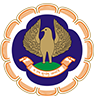 Peer Review Mandate-Roll Out Implementation
PHASE III
Date from which Peer Review is Mandatory- 01.01.2025
Practice Units which propose to undertake the Statutory Audit of entities which have raised funds from public or banks or financial institutions of over Fifty Crores rupees during the period under review or of any body corporate including trusts which are covered under public interest entities: For these Practice Units, there is a pre-requisite of having Peer Review Certificate. 
OR 
Practice Units rendering attestation services and having 4 or more partners: For these Practice Units, there is a pre-requisite of having Peer Review Certificate before accepting any Statutory audit.
Category of firms covered for Mandatory Peer Review
Peer Review Board, ICAI
13
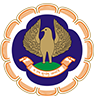 Peer Review Mandate-Roll Out Implementation
PHASE IV
Date from which Peer Review is Mandatory- 01.04.2025
Practice Units which propose to undertake audits of branches of Public Sector banks : For these Practice Units, there is a pre-requisite of having Peer Review CertificateORPractice Units rendering attestation services and having 3 or more partners: For these Practice Units, there is a pre-requisite of having Peer Review Certificate before accepting any Statutory audit.
Category of firms covered for Mandatory Peer Review
Peer Review Board, ICAI
14
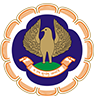 Cost of Peer Review
Minimum fee recommended for Practice Units where the period of Review  is 3 years:
* For calculating Average gross receipts/ revenue from assurance service clients of Practice Unit (Per Annum) the sum total of gross receipts/ revenue from assurance service clients for all the periods under review shall be divided by number of years under review.
Peer Review Board, ICAI
15
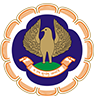 Cost of Peer Review
In case of Partnership Firm -  Rs. 1,000 per partner subject to minimum of Rs. 5,000 and maximum of Rs. 10,000
In case of Sole Proprietorship concern – Rs. 5,000
Minimum fee recommended for Practice Units where the period of Review is less than 3 years :
Peer Review Board, ICAI
16
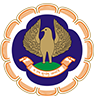 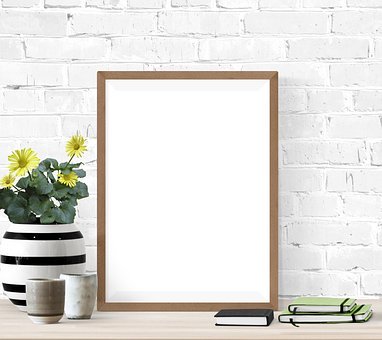 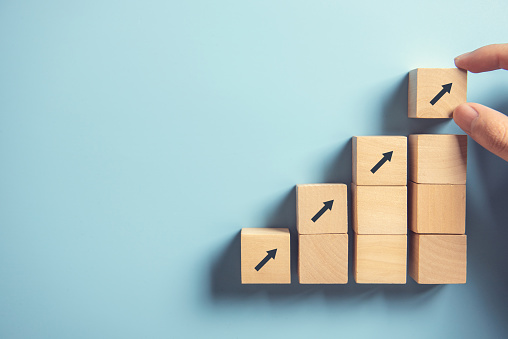 Thank you..!!!
Peer Review Board
The Institute of Chartered Accountants of India